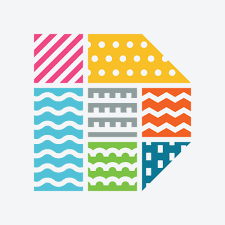 Daugavpils valstspilsētas budžets 2023.gadam
2023.gada 16.februārī
BUDŽETS 2023 KOPĒJIE FINANŠU RESURSI   133 457 969 EURO
Budžetu salīdzinājums, milj. euro
2023.gada pieaugums:
ieņēmumos   +18.2 milj.euro
izdevumos    +15.8 milj.euro
Budžeta izdevumi, milj. euro
Pamatbudžeta ieņēmumi – 116 248 005 euro
Budžeta ieņēmumi – 116 248 005 euro
Pamatbudžeta ieņēmumi
Pamatbudžeta ieņēmumi
Mērķa transferti – 28 591 044 euro
pedagogu darba atlīdzībai un izglītības iestāžu uzturēšanai  - 16819819  euro; 

māksliniecisko kolektīvu vadītāju atlīdzībai  -13088 euro;

skolēnu ēdināšanai pašvaldības skolās (1.-4.kl.)  - 618406 euro;

mācību līdzekļu iegādei izglītības iestādēs un programmai «Latvijas skolas soma»   – 318265  euro;

sociālā atbalsta programmām – 5685746  euro;

autoceļu fondam – 1754822  euro;

pasažieru pārvadāšanai sabiedriskajā transportā - 821818  euro;

investīcijām - 979949 euro; 

pārējiem izdevumiem – 47651 euro;

atbalsts Ukrainas civiliedzīvotājiem  – 1531480  euro.
Ieņēmumi, izdevumi , milj. euro
Pamatbudžeta izdevumu struktūra 2023
Izdevumu struktūra (dotācija no vispārējiem ieņēmumiem)
2023.gads
2022.gads
Pamatbudžeta izdevumi
Budžeta izdevumi 2023.gadā – 126 791  398 euro
Budžeta izdevumi
Dotācija no vispārējiem ieņēmumiem
Dotācija no vispārējiem ieņēmumiem
Finansējums projektiem, euro
Lielākie projekti:

Ēkas energoefektivitātes uzlabošana Arhitektu ielā 21, Daugavpilī;

Atbalsts izglītojamo individuālo kompetenču attīstībai;

Veselības veicināšanas un slimību profilakses pasākumi Daugavpilī;

Daugavpils Marka Rotko mākslas centra  projekts «Daugavpils ir māksla».
Pašvaldības saistībasplānots saņemt aizņēmumus 2023.gadā – 1 726 843 euro,atmaksāt aizņēmumus – 6 631 716 euro
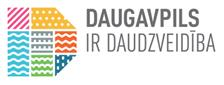 PALDIES PAR UZMANĪBU!